Гуцульщина
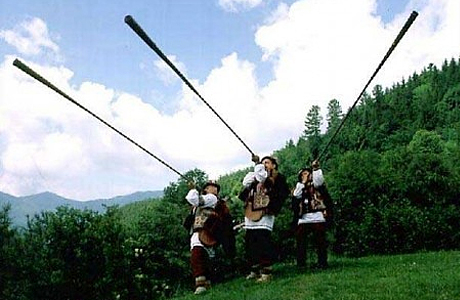 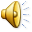 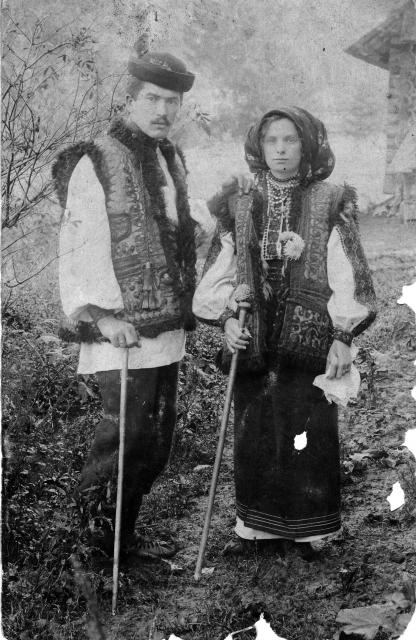 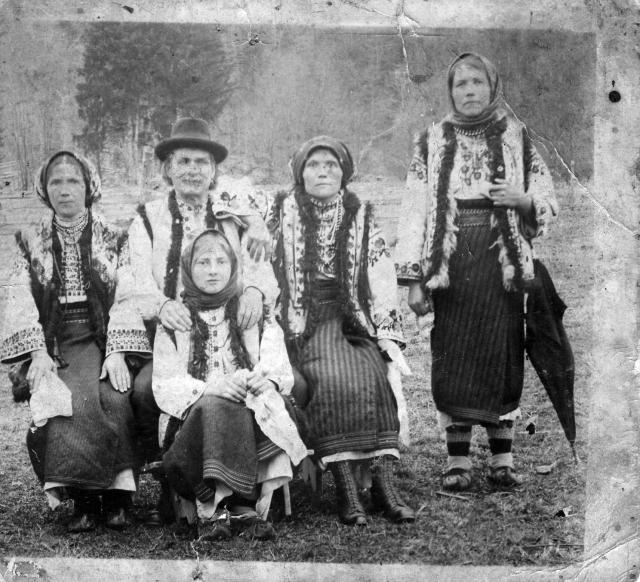 гуцули
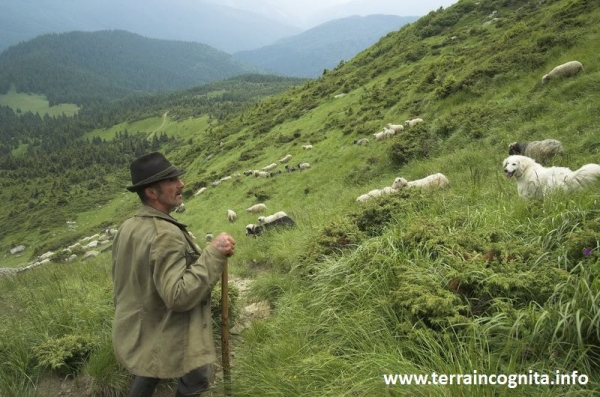 Гуцул в праці
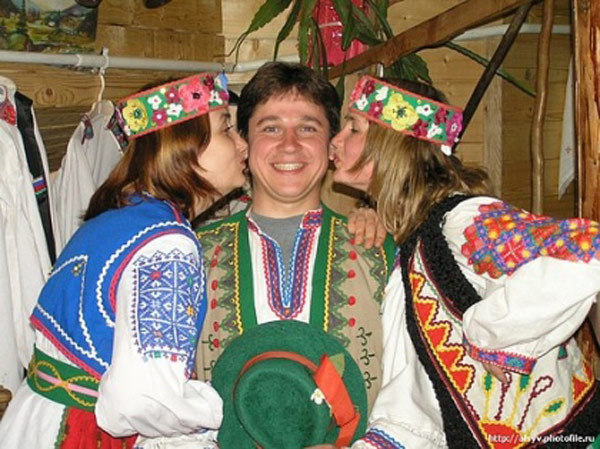 Гуцульські дівчата
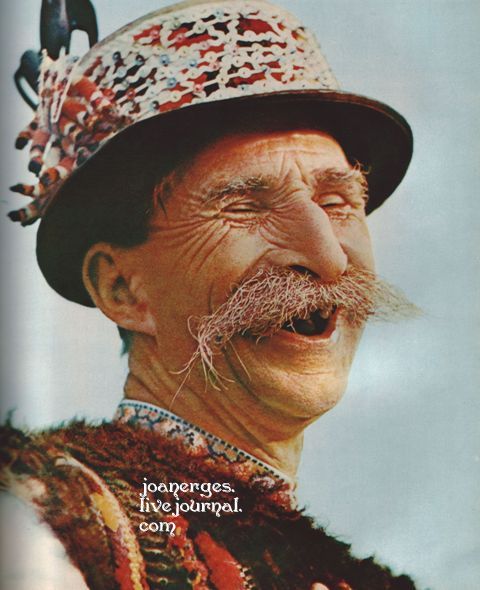 Гуцульські 
чоловіки
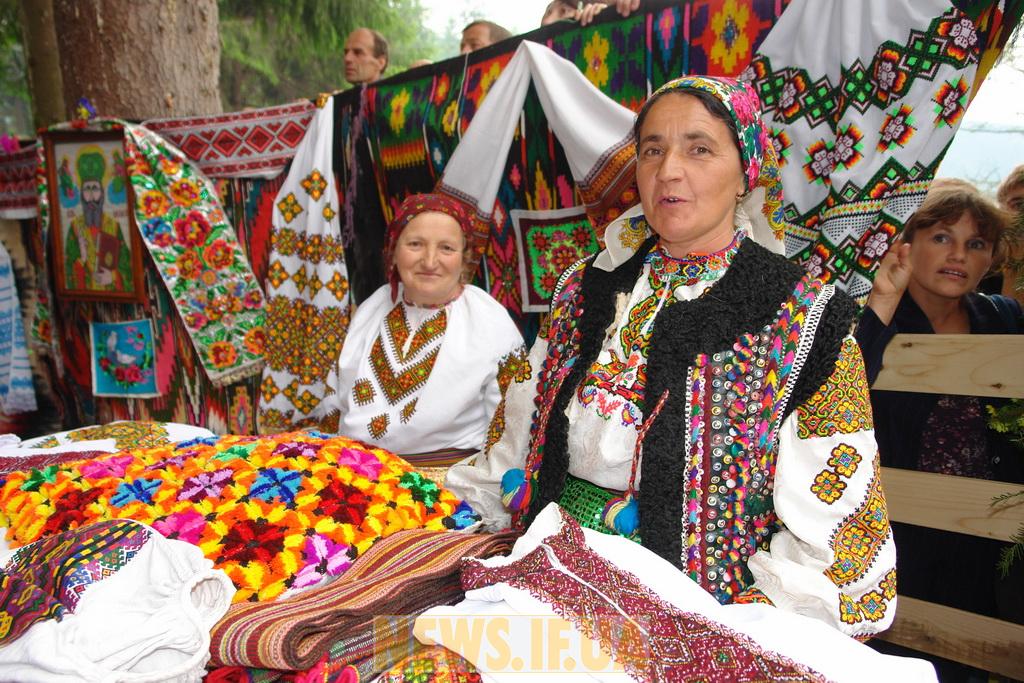 Народні майстрині
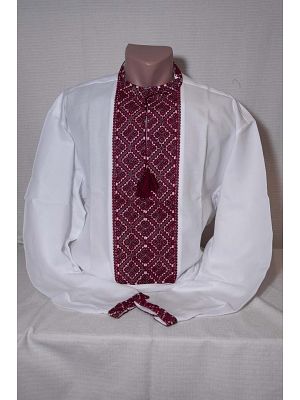 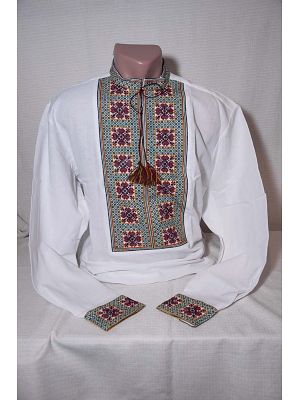 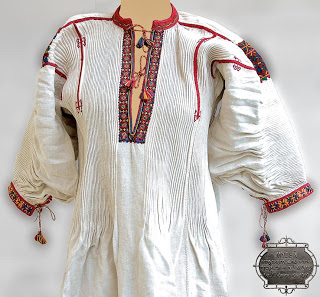 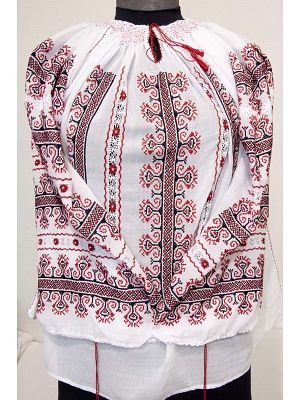 Постоли
Кресаня
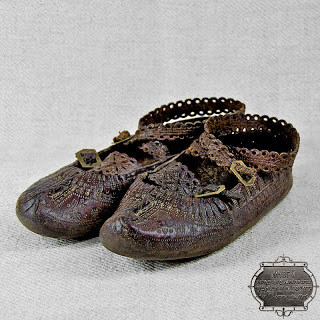 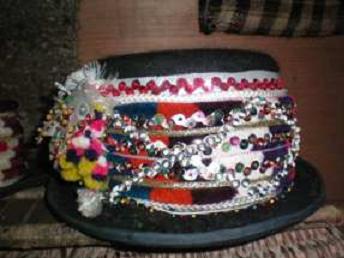 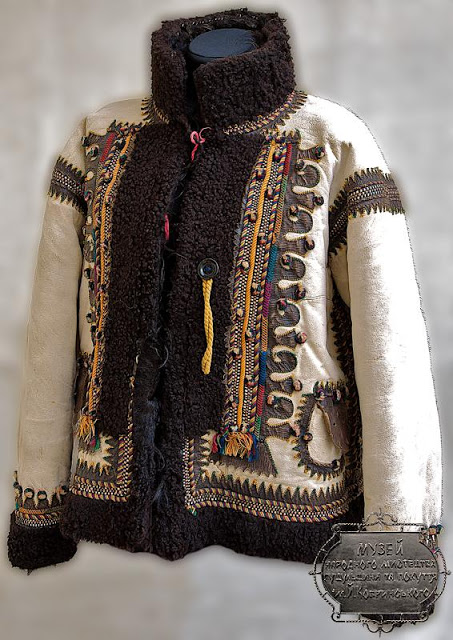 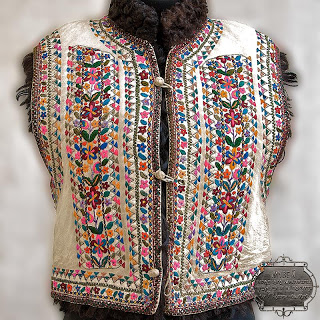 Кептар
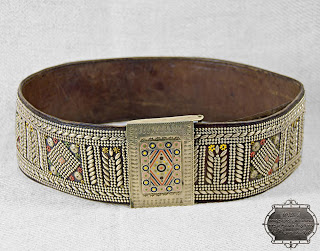 Ремінь
Кожух
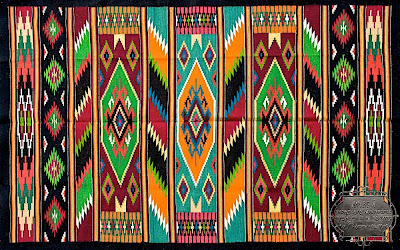 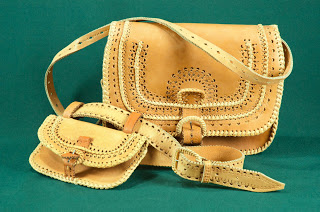 Сумка,
 пояс
 і гаманець
Килим під 
назвою ''Гуцул''
Миска - ''дерево 
життя''
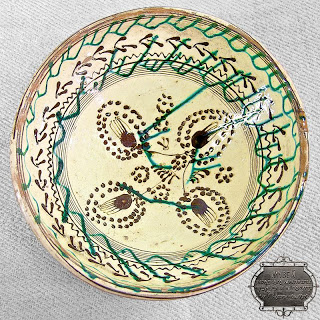 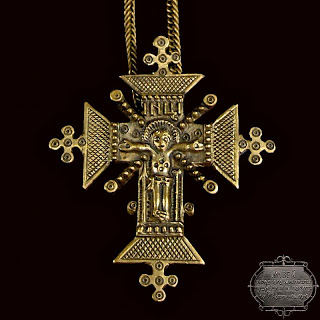 Хрест
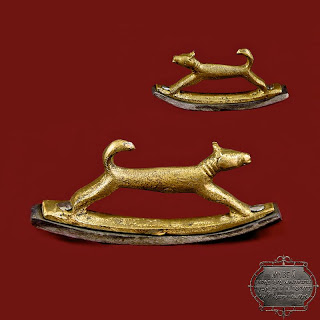 Кресало
Керамічна
 свистулька-
зозулька
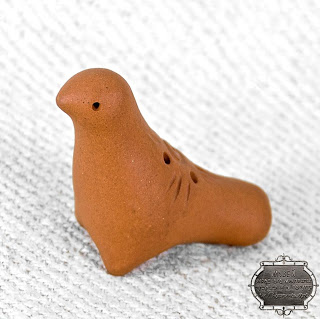 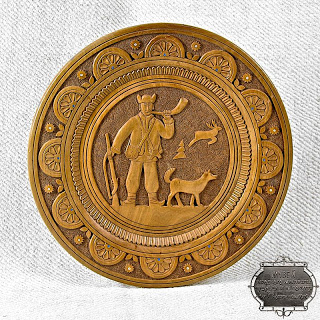 Таріль
 Гуцул-мисливець
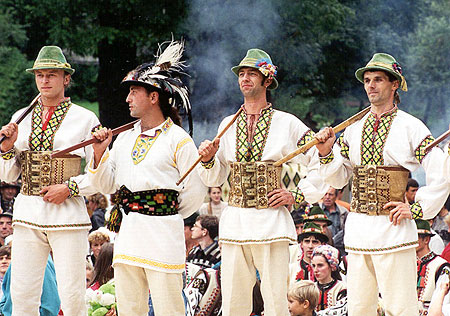 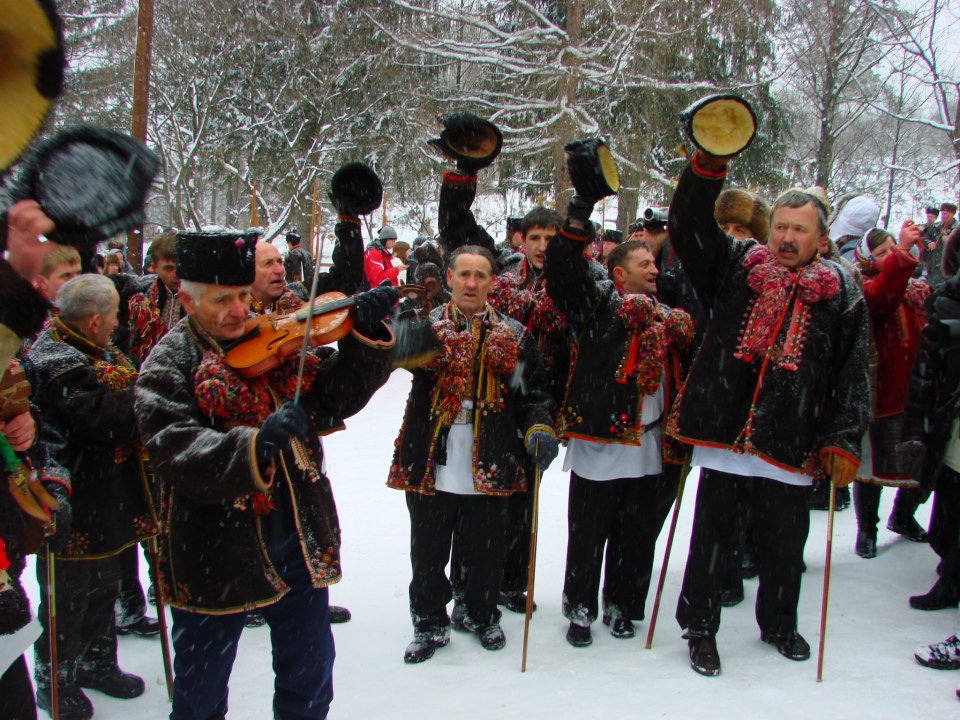 Музика
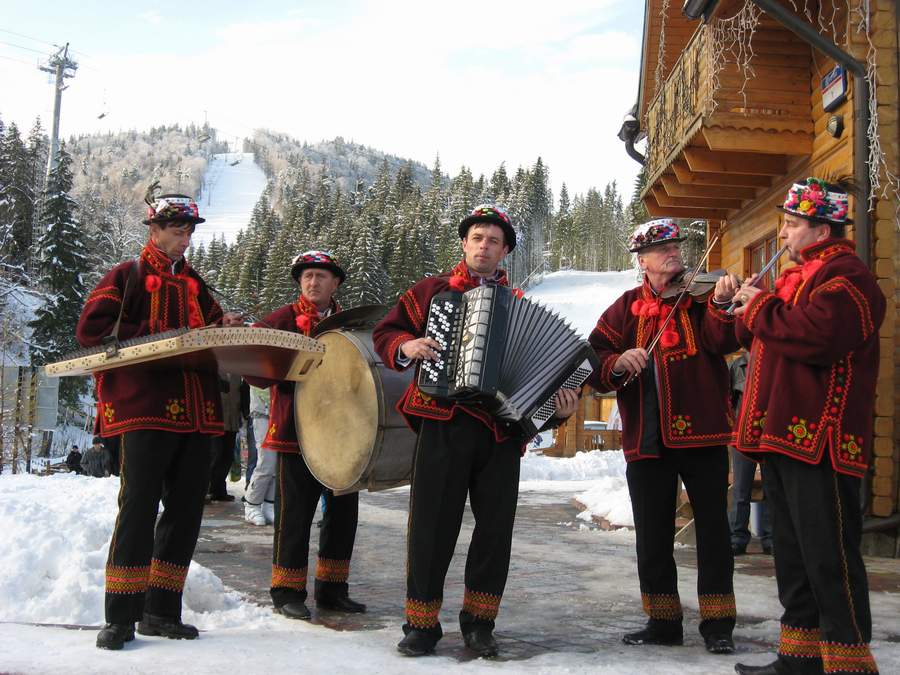 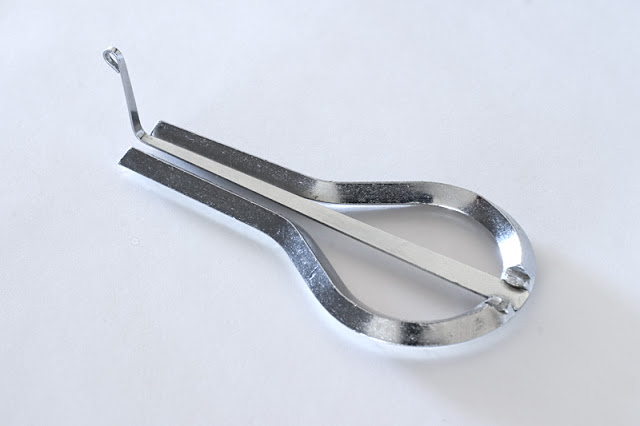 Дримба
 гуцульська
Музичні інструменти
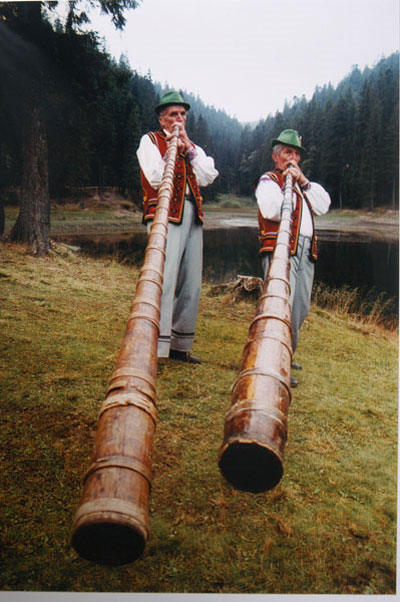 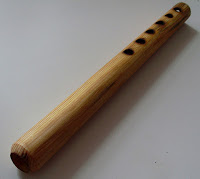 Сопілка
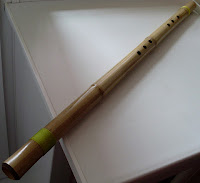 Трембіта
Флояра
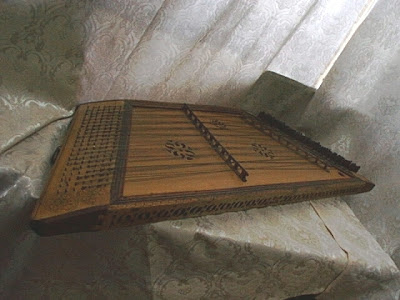 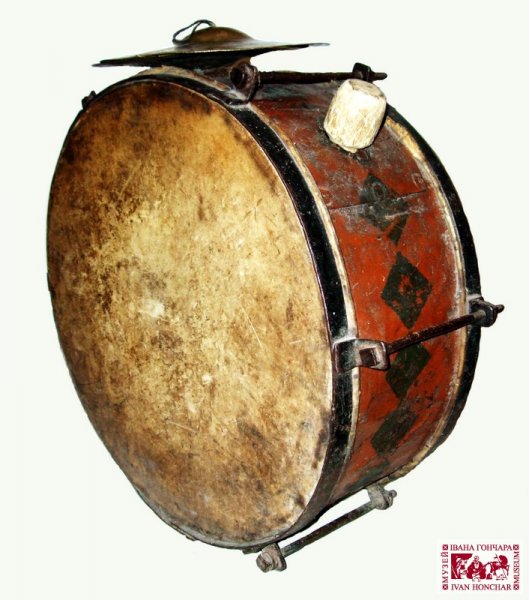 Цимбали
Бубон
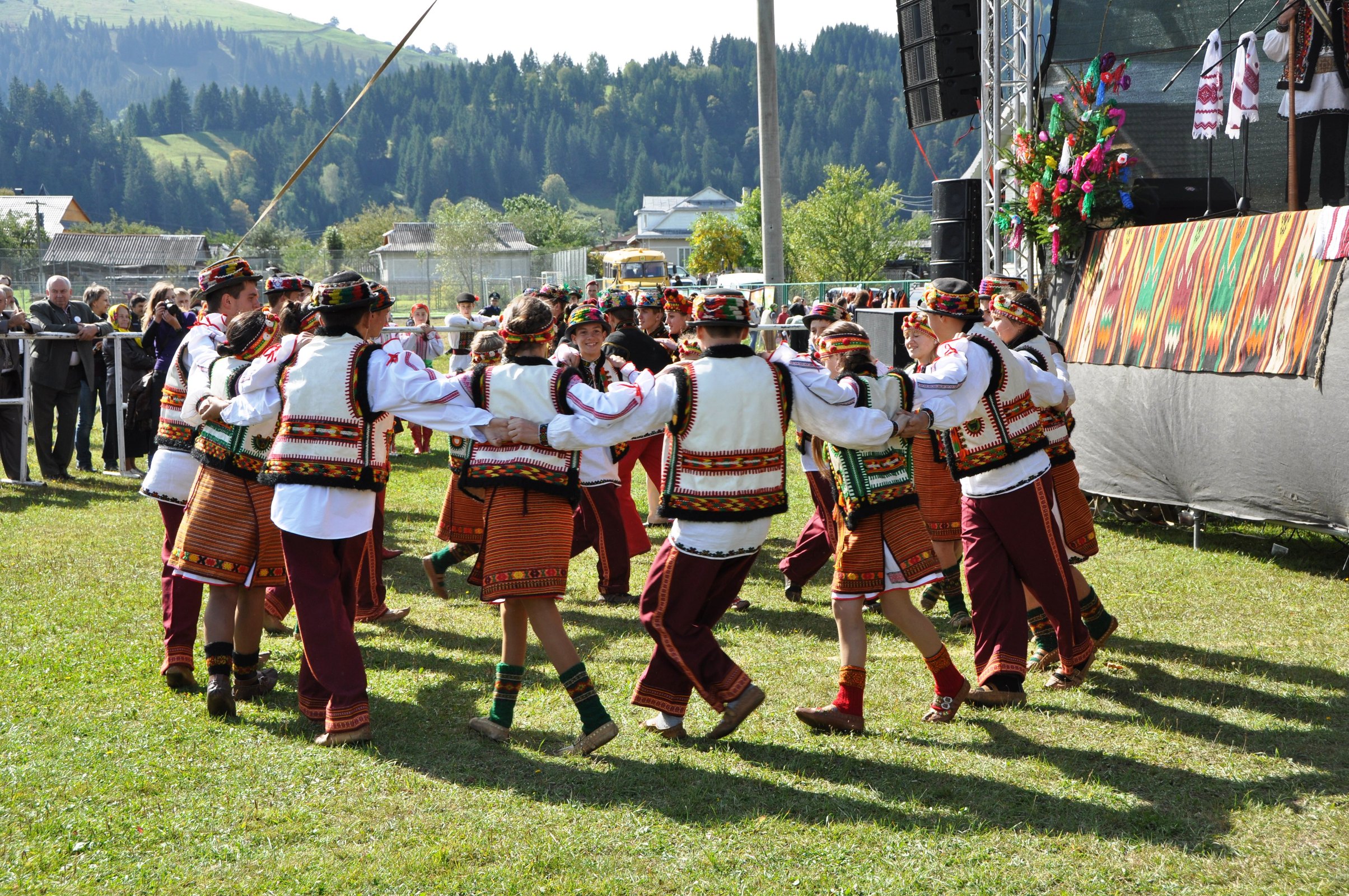 Гуцьльські танці
танці
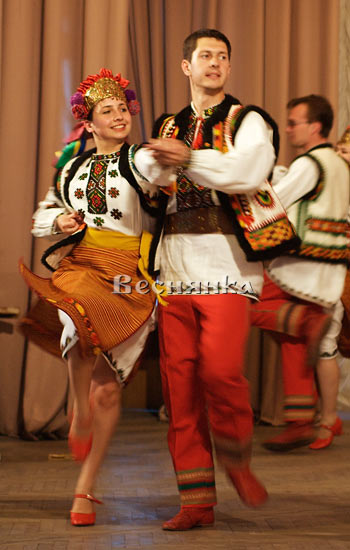 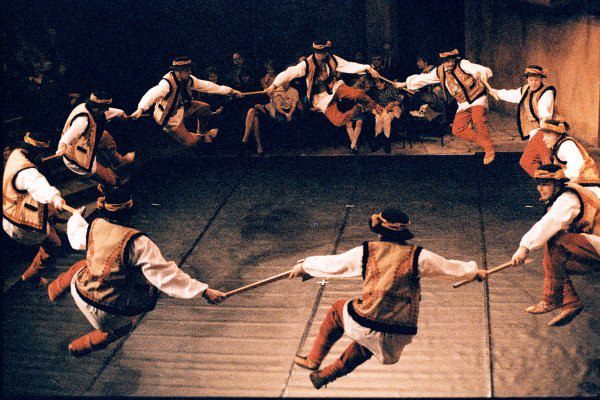 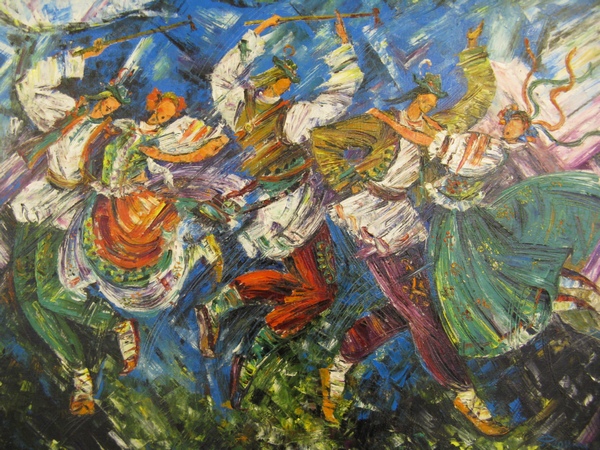 Гуцули 
в мистецтві
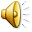 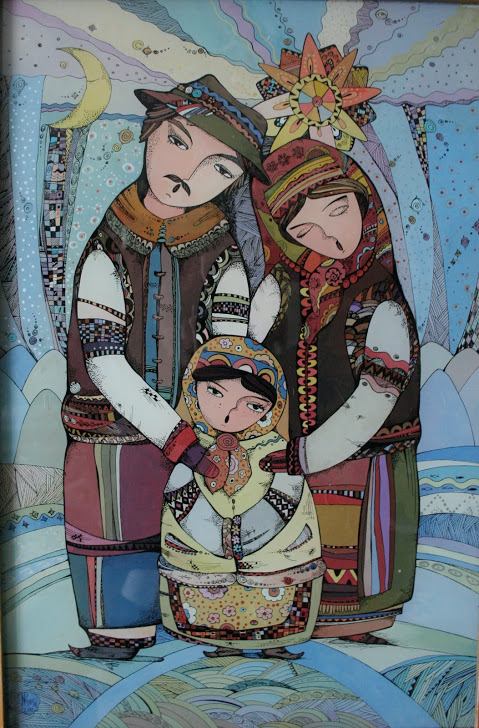 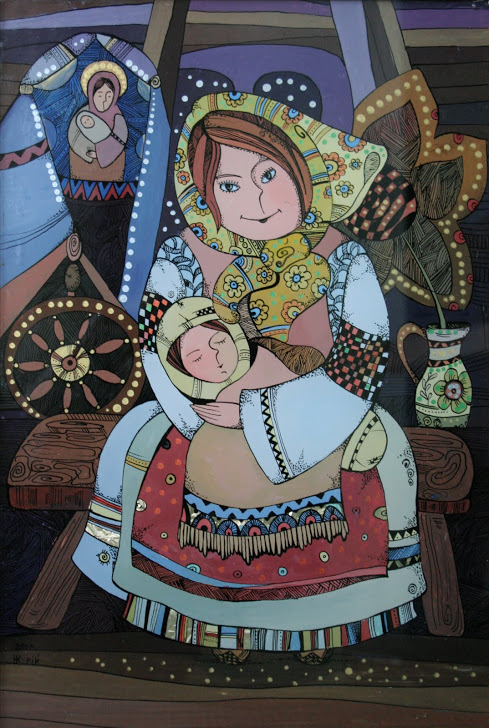 Наталя Курій-Максимів «Материнство», «Родинна коляда»
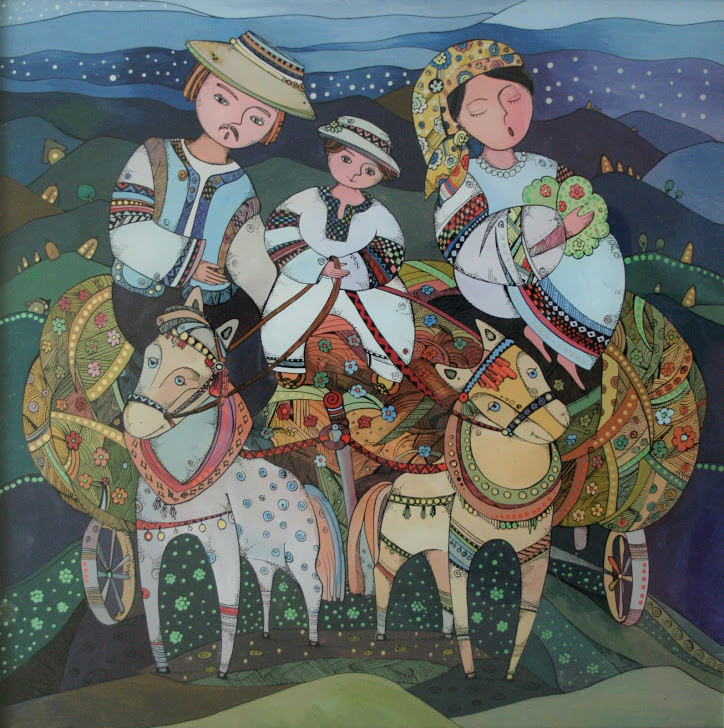 «З праці...Сінокоси»
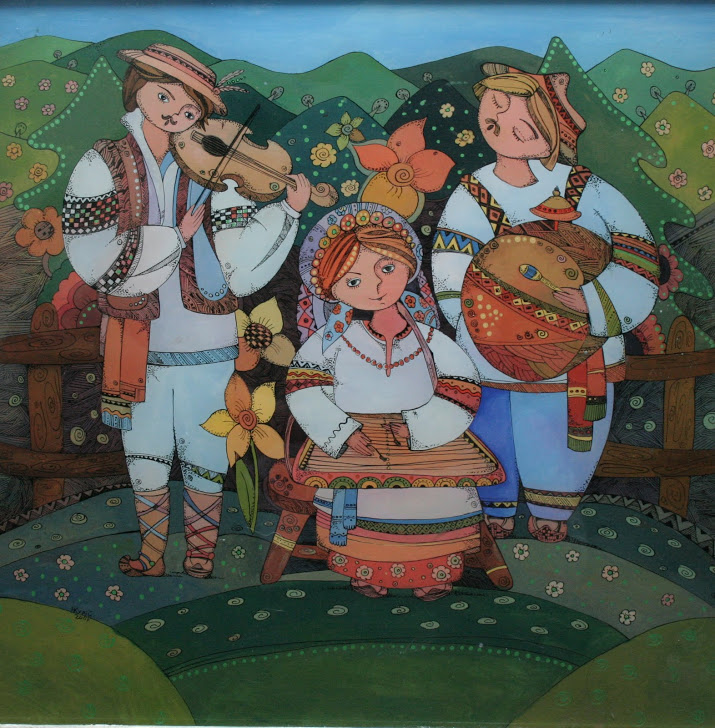 Троїсті музики
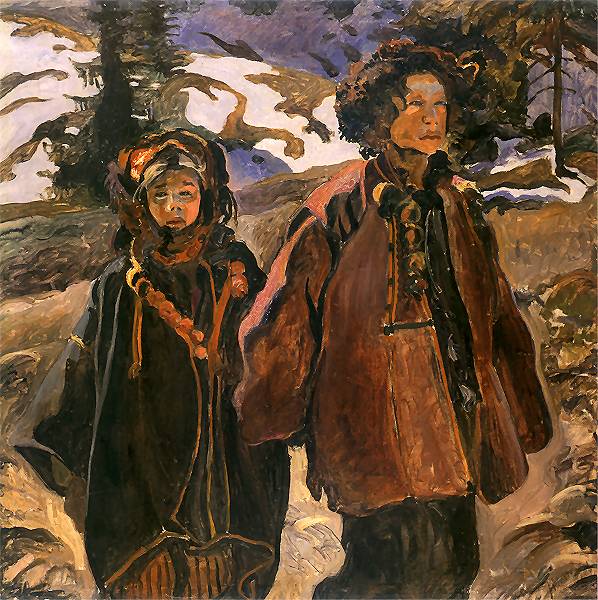 Казими́р Сіху́льський
“Сироти”
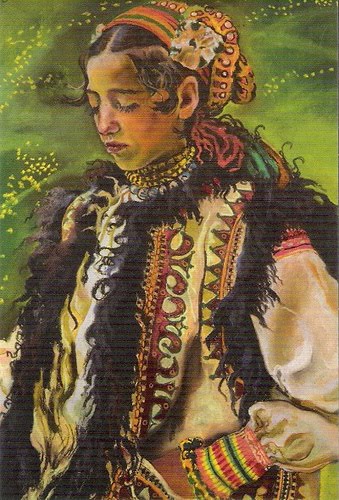 Гуцульська
 дружина
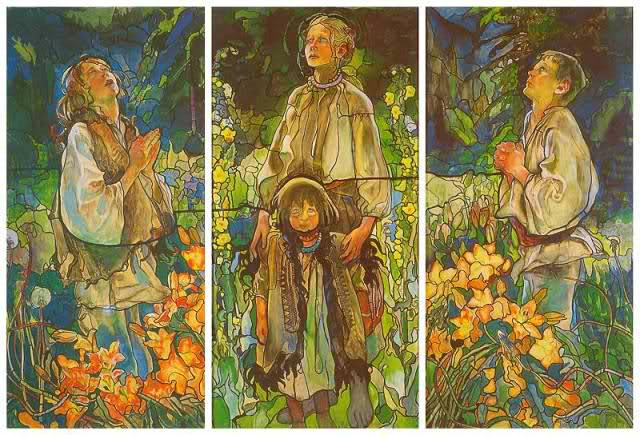 Весна
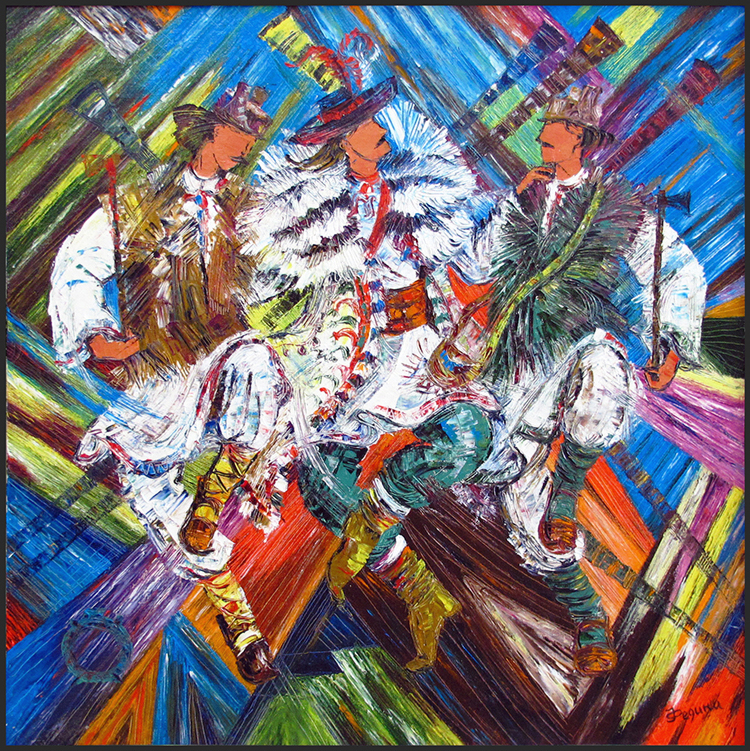 “Гуцульські танці”
РОМАН ТА НАДІЯ ФЕДИНИ
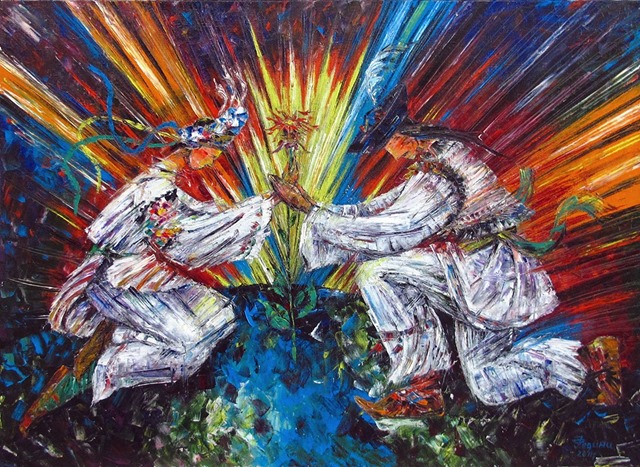 “Червона рута”
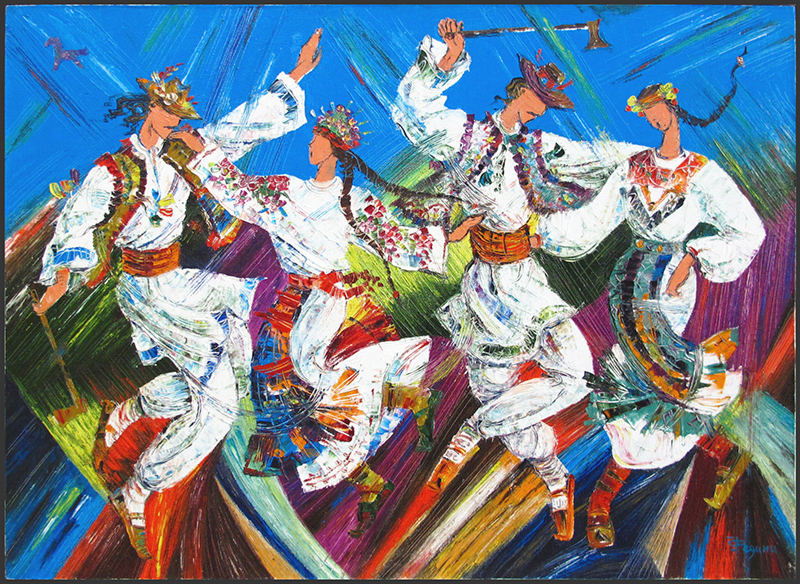 "Гуцульські танці з топірцями"
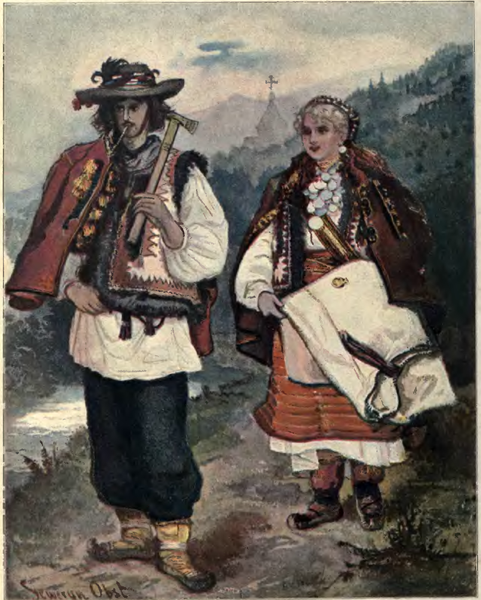 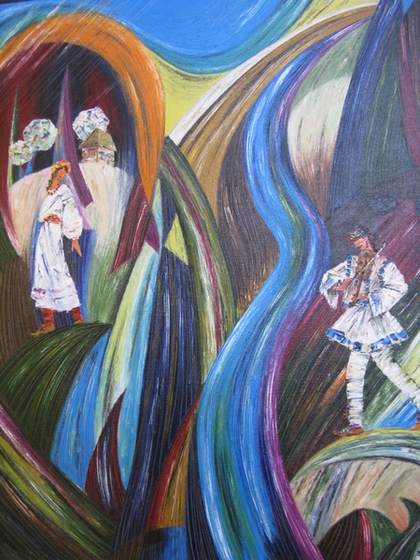 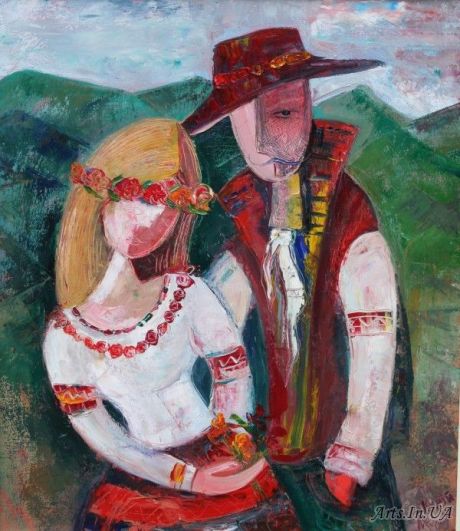 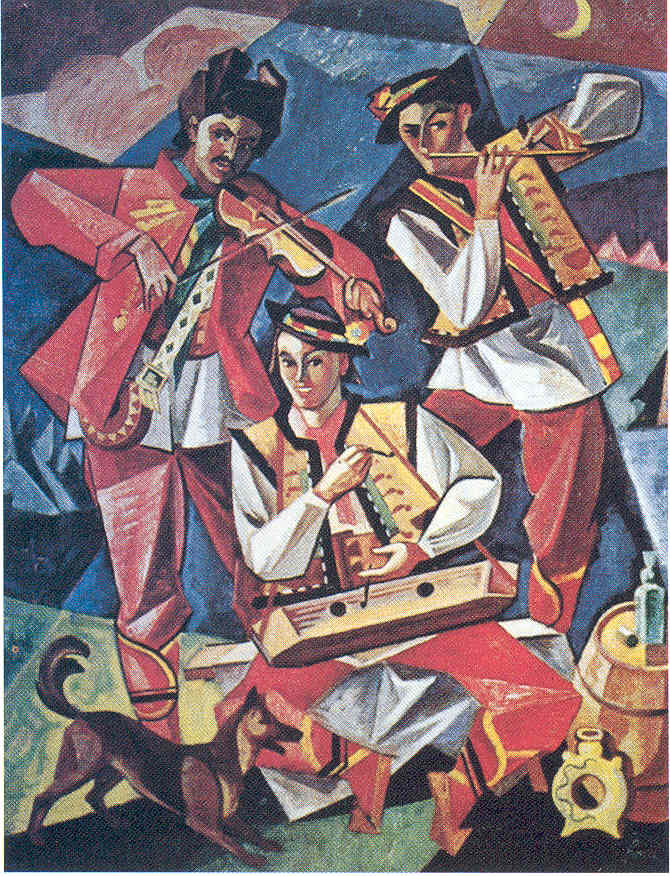 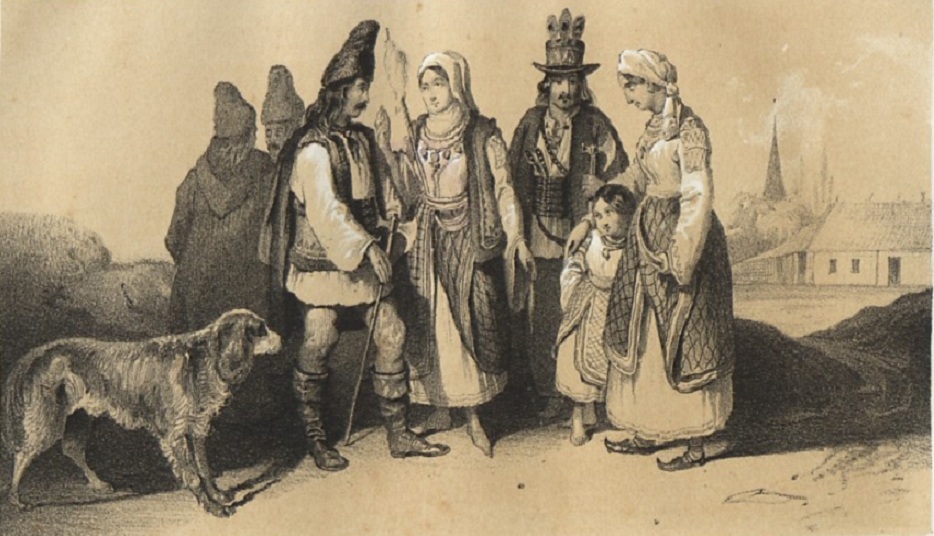 графіка
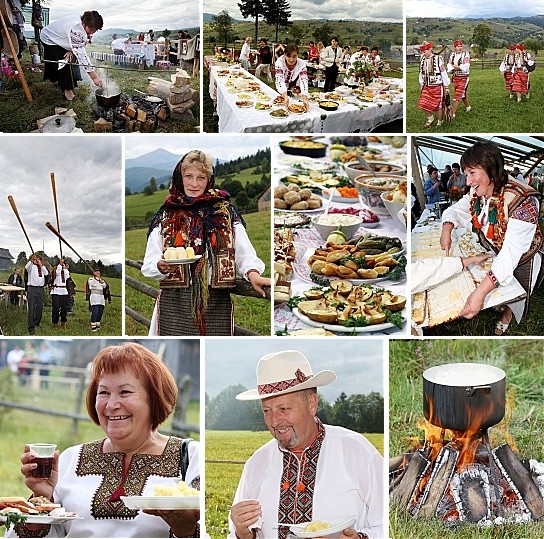 Гуцульський фестиваль
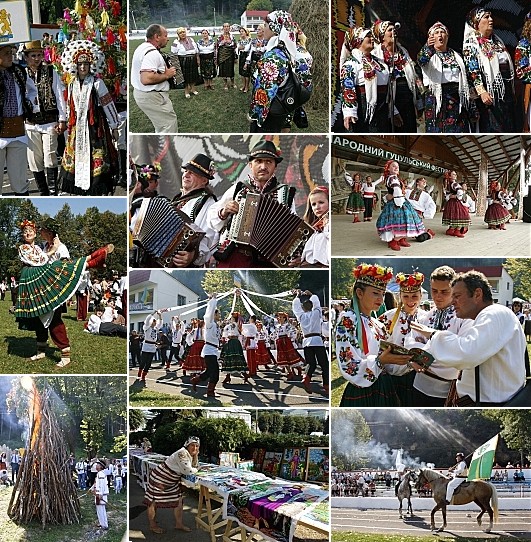 Гуцульський фестиваль
Національний
 музей
 народного
 мистецтва
 Гуцульщини 
та Покуття
 імені Й. Кобринського
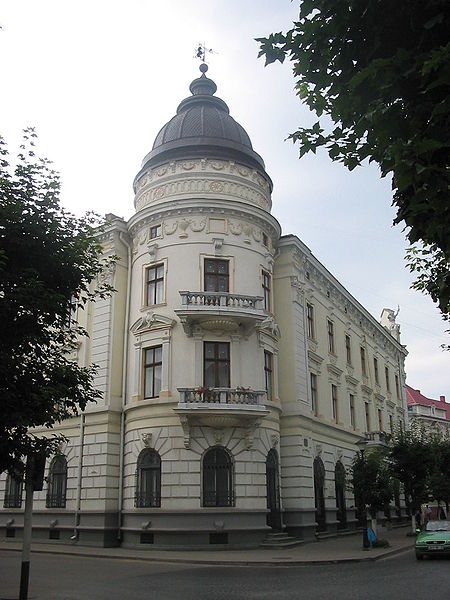 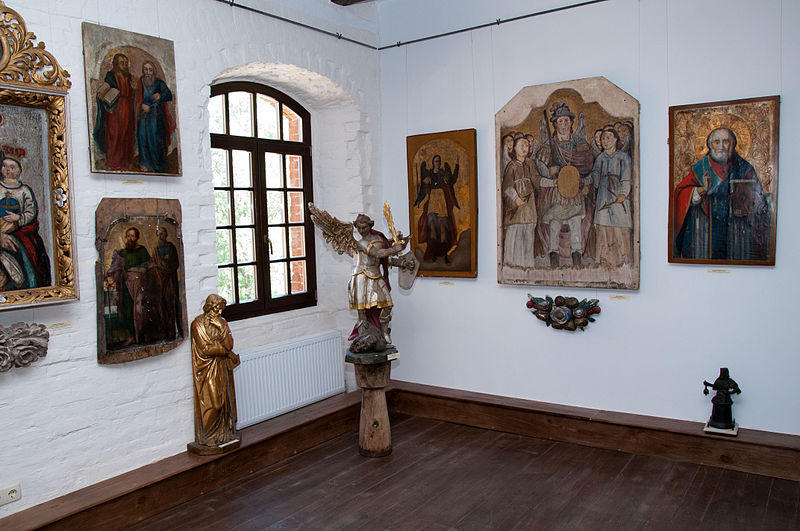 Музею української домашньої ікони
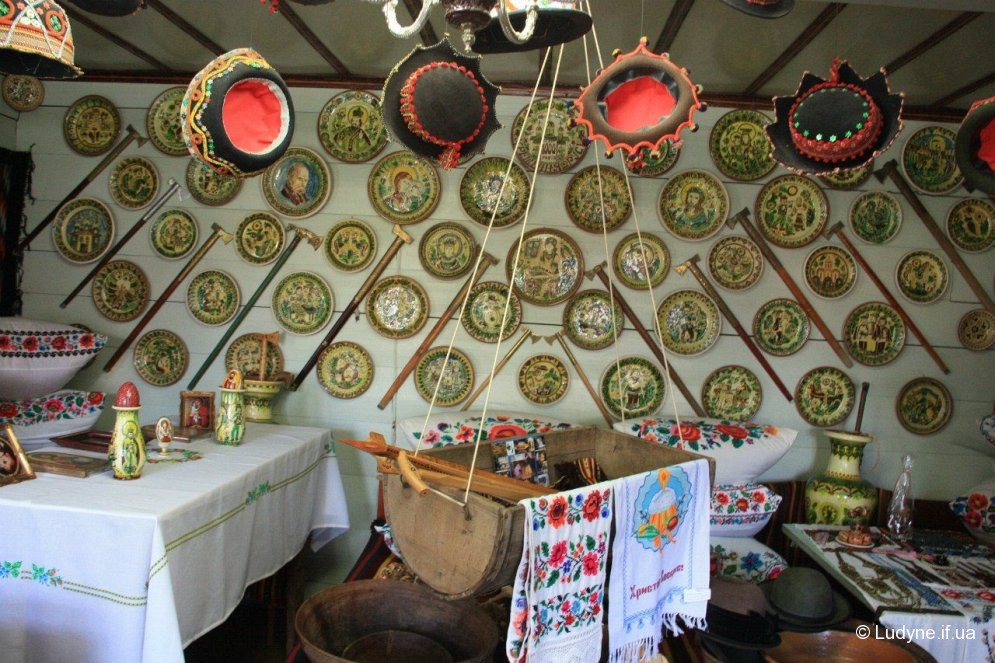 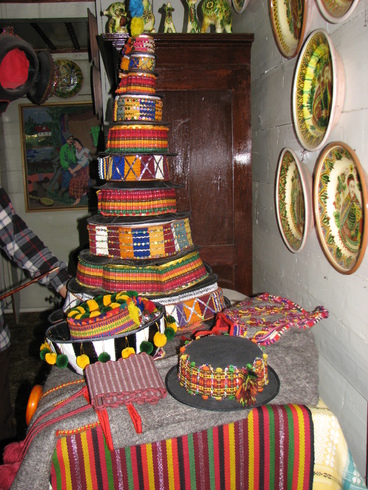 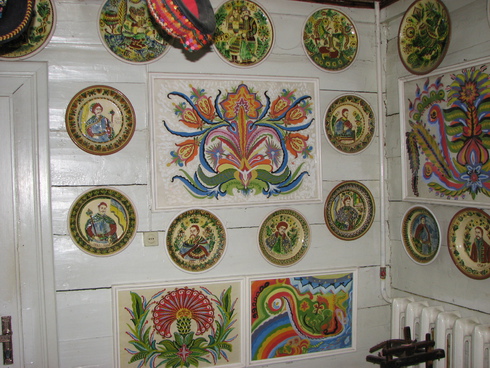 Музей-садиба
 родини
 Корнелюків
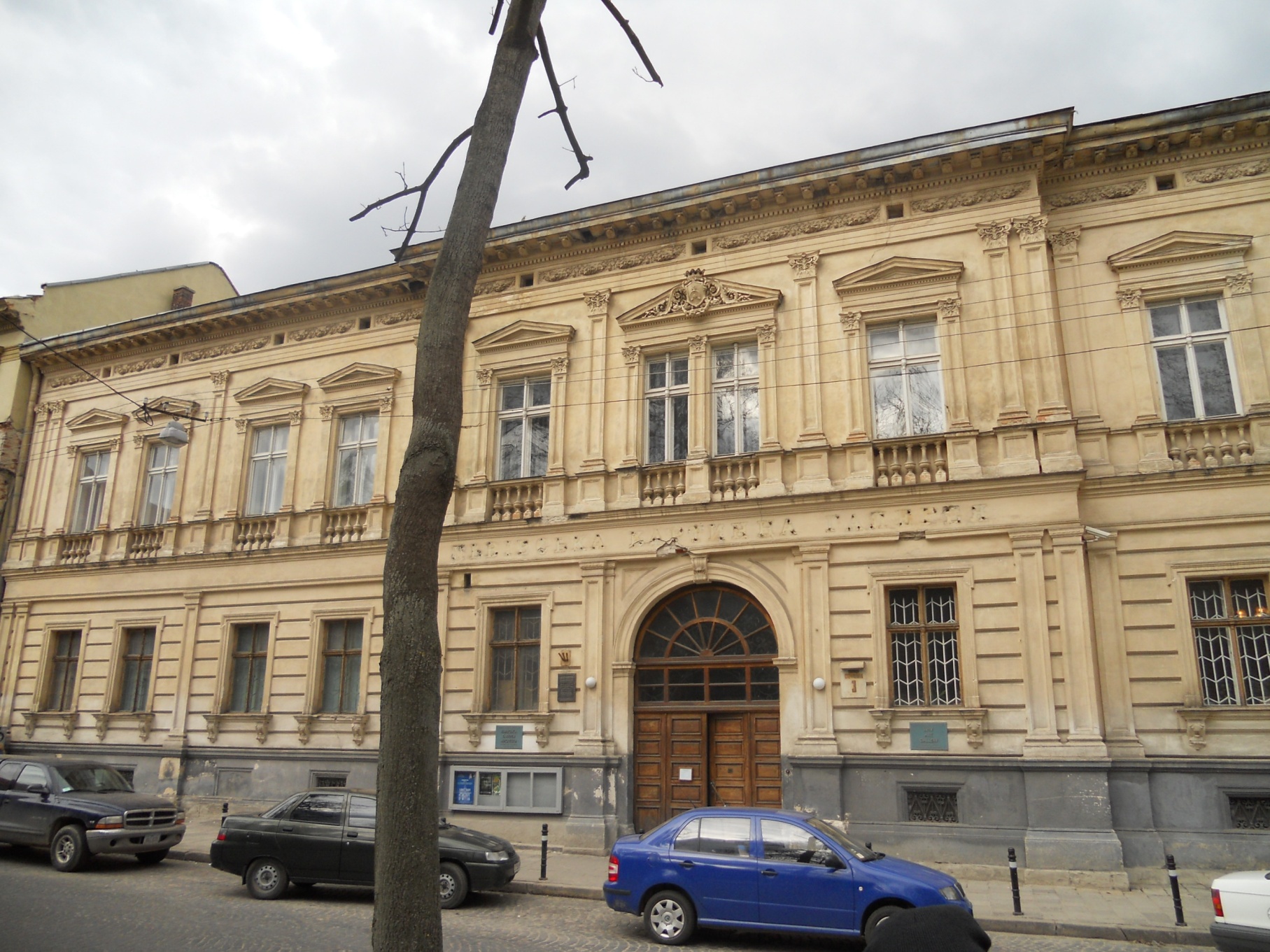 Львівська картинна галерея
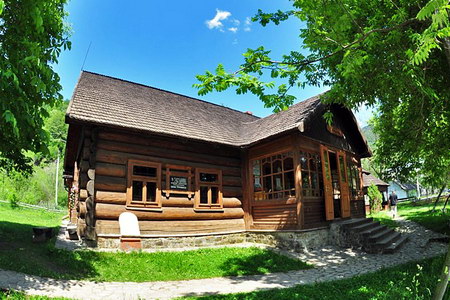 ПЕРЛИНА ГУЦУЛЬСЬКИХ пАМ’ЯТОК – МУЗЕЙ І. ФРАНКА У КРИВОРІВНІ
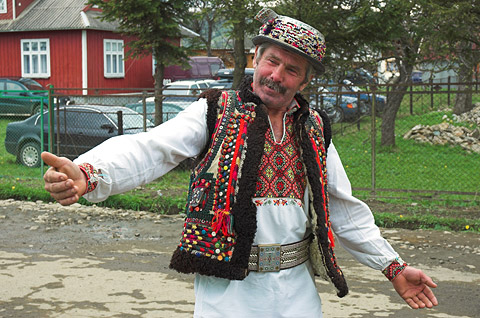 Ось такі вони, гуцули!
Дякуємо 
за увагу
Роботу виконали
Білошицька Ольга
Волошенко Валерія